UNIVERSIDADE ABERTA DO SUS   	UNIVERSIDADE FEDERAL DE PELOTAS	Especialização em Saúde da Família	Modalidade a Distância	Turma 8
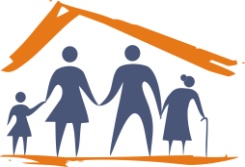 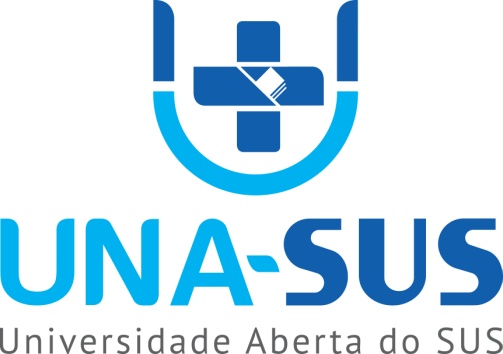 MELHORIA DA ATENÇÃO À SAÚDE DA PESSOA COM HIPERTENSAÕ ARTERIAL E/OU DIABETES MELLITUS NA UBS FORTALEZA DOS VALOS, FORTALEZA DOS VALOS-RS.
Yaritza Hernandez Almaguer
Orientadora: Fernanda dos Reis Souza
Pelotas, 2015
Introdução.
Município eminentemente agricultor.
População adstrita de 4575 habitantes.
UBS- ESF com duas equipes de saúde (rural e urbana)
 Boa estrutura.
Introdução.
696 hipertensos e 172 diabéticos, segundo estimativas da planilha de coleta de dados.
Melhorar a atenção de saúde aos hipertensos e/ou diabéticos da UBS.
Protocolo do Ministério da Saúde de Diabetes mellitus e Hipertensão arterial (BRASIL, 2013a; BRASIL, 2013b).
Objetivo Geral
Melhorar a atenção à saúde da pessoa com Hipertensão Arterial Sistêmica e/ou Diabetes Mellitus na UBS Fortaleza dos Valos, Fortaleza dos Valos, RS.
Metodologia.
Monitoramento e avaliação.
Realizar o cadastro dos usuários;
Preenchimento da ficha espelho;
Exame clínico apropriado;
Avaliação da estratificação de riscos cardiovasculares.
Metodologia.
Monitoramento e avaliação.
Priorizar a prescrição de medicamentos da farmácia popular/hiperdia;
Orientações sobre os riscos de tabagismo, alimentação saudável, atividade física e higiene bucal;
Atividades de educação em saúde;
Garantir os exames complementares.
Metodologia.
Organização e Gestão de serviço.
Planejamento dos materiais necessários.
Capacitação dos profissionais da saúde.
Priorizar as vagas do SUS para a realização dos exames complementares.
Registro e controle da necessidade dos medicamentos.
Metodologia.
Organização e gestão de serviço.
Planejamento do atendimento odontológico.
Criação do Grupo de Monitoramento das Ações(GMA).
Busca ativa dos usuários faltosos às consultas.
Metodologia.
Engajamento público.
Realizar acolhimento aos usuários;
Orientação à comunidade;
Atividades de educação em saúde na sala de espera da UBS e nos grupos de hiperdia;
Manutenção dos registros de saúde.
Metodologia.
Qualificação da pratica clínica.
Capacitações para a equipe de saúde;
Registros adequados;
Determinar o papel de cada integrante da equipe para a intervenção;
Logística.
Protocolo de Atenção Básica sobre Hipertensão Arterial Sistêmica e Diabetes Mellitus (Brasil, 2013a ; Brasil,2013b).
Registro nos prontuários, fichas espelhos e planilhas de coleta de dados.
Registro das informações.
Monitoramento dos registros semanalmente.
Logística.
Busca ativa dos usuários faltosos às consultas pelos ACS semanal.
Reunião de equipe semanal para monitoramento da intervenção.
Apresentação do projeto para a comunidade nas diferentes micro áreas.
Logística.
Atividades de educação em saúde (promoção e prevenção).
Disponibilidade de um arquivo para controle do estoque dos medicamentos.
Disponibilização dos materiais necessários.
Objetivos, metas e resultados.
Objetivo 1. Ampliar a cobertura dos hipertensos e/ou diabéticos da área de abrangência.Meta 1.1. Cadastrar 70% dos hipertensos da área de abrangência.
Cobertura do programa de atenção ao hipertenso na unidade de saúde.
Meta1.2. Cadastrar 70% dos diabéticos da área de abrangência.
Cobertura do programa de atenção ao diabético na unidade de saúde.
Objetivo 2. Melhorar a qualidade de atenção a hipertensos e/ou diabéticos.
Meta2.1. Realizar exame clínico apropriado em 100% dos  hipertensos (alcançada em 100%).

Meta 2.2. Realizar exame clínico apropriado em 100% dos diabéticos (alcançada em 100%).
Meta 2.3. Garantir a 100% dos hipertensos a realização dos exames complementares em dia.
Proporção de hipertensos com os exames complementares em dia de acordo com o protocolo.
Meta 2.4. Garantir a 100% dos diabéticos a realização dos exames complementares em dia.
Proporção de diabéticos com os exames complementares em dia de acordo com o protocolo.
Metas alcançadas em 100% em todos os meses:
Meta 2.5. Priorizar a prescrição de medicamentos da farmácia popular para 100% dos hipertensos cadastrados (100%)Meta 2.6. Priorizar a prescrição de medicamentos da farmácia popular para 100% dos diabéticos cadastrados(100%) 
Meta 2.7. Realizar avaliação da necessidade de atendimento odontológico em 100% dos hipertensos (100%). 
Meta 2.8. Realizar avaliação da necessidade de atendimento odontológico em 100% dos diabéticos (100%).
Objetivo 3. Melhorar a adesão de hipertensos e diabéticos ao programa.
Metas alcançadas em 100% nos três meses:
Meta 3.1. Buscar 100% dos hipertensos faltosos às consultas na UBS conforme periodicidade recomendada.
Meta 3.2. Buscar 100% dos diabéticos faltosos às consultas na UBS conforme periodicidade recomendada.
Objetivo 4. Melhorar o registro das informações
Metas alcançadas em 100% nos três meses:
Meta 4.1: Manter ficha de acompanhamento de 100% dos hipertensos cadastrados na unidade  de saúde.
Meta 4.2: Manter ficha de acompanhamento de 100% dos diabéticos cadastrados na unidade de saúde.
Objetivo 5. Mapear hipertensos e diabéticos de riscos para doença cardiovascular.
Metas alcançadas em 100% nos três meses:
Meta 5.1: Realizar estratificação do risco cardiovascular em 100% dos hipertensos cadastrados na unidade de saúde.
Meta 5.2. Realizar estratificação do risco cardiovascular em 100% dos diabéticos cadastrados na unidade de saúde.
Objetivos, metas e resultados.
Objetivo 6. Promover a saúde de hipertensos e diabéticos.
Meta 6.1. Garantir orientação nutricional sobre alimentação saudável a 100% dos hipertensos.
Meta 6.3. Garantir orientação sobre pratica de atividade física a 100% dos hipertensos. (100%)
Meta 6.5. Garantir orientação sobre riscos de tabagismo a 100% dos hipertensos (100%)
Meta 6.7. Garantir orientação sobre higiene bucal a 100% dos hipertensos (100%)
Meta 6.2. Garantir orientação nutricional sobre alimentação saudável a 100% dos  diabéticos.
Meta 6.4. Garantir orientação sobre pratica de atividade física a 100% dos  diabéticos (100%)
Meta 6.6 Garantir orientação sobre riscos de tabagismo e higiene bucal a 100% dos  diabéticos (100%)
Meta 6.8. Garantir orientação sobre higiene bucal a 100% dos  diabéticos (100%)
Discussão.
A intervenção propiciou:
Melhoria da atenção aos hipertensos e diabéticos;
Melhoria dos registros;
Qualificação e priorização dos atendimentos;
Integração da equipe, organização do trabalho;
Aprofundamento teórico dos profissionais por meio das capacitações.
Discussão.
A intervenção propiciou:
Esclarecimento das atribuições dos profissionais;
Melhoria da adesão por meio da busca ativa;
Monitoramento e controle do estoque dos medicamentos;
Maior engajamento público; interação com a comunidade;
Atividades de educação em saúde (promoção e prevenção).
Discussão.
Dificuldades encontradas:
Falta de um arquivo específico para os registros dos hipertensos e diabéticos ante da intervenção;
Insatisfação da população pela priorização dos atendimentos.
Discussão.
Passos a seguir:
Incorporar à rotina do serviço;
Continuar trabalhando em equipe para cadastrar todos os hipertensos e diabéticos de nossa área de abrangência;
Programar a execução do Pré-natal na UBS.
Reflexão crítica.
OBRIGADA!
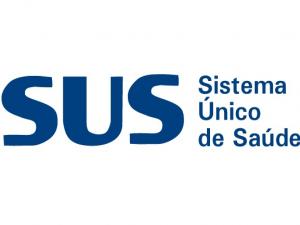 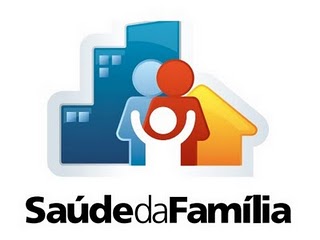